An Introduction to the CourseSource Journal and Making Your Own Collections
A BioQUEST How To Webinar
Shared 1/27/22
Erin Vinson - University of Maine; Managing Editor, CS
This webinar provides an overview of the CourseSouce Journal and demonstrates how to use “Collections” to keep track of the articles that interest you.
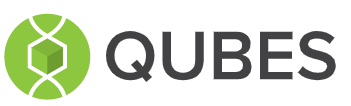 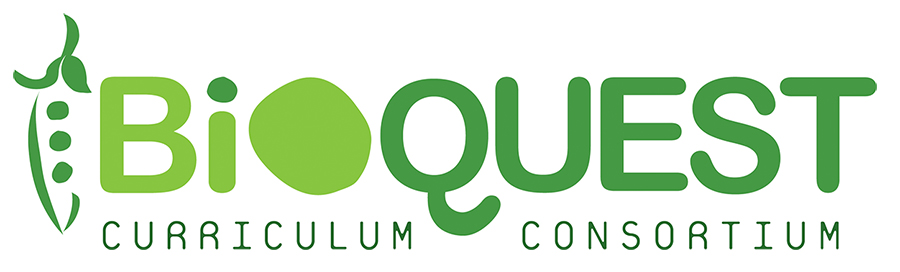 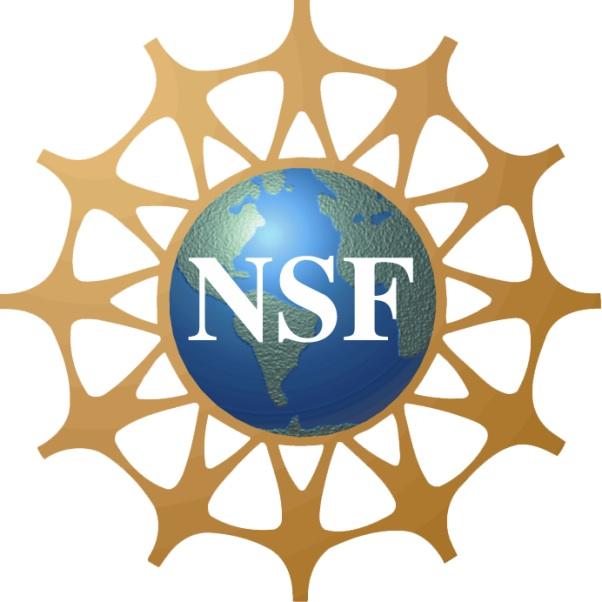 This webinar will address:
Introduction to CourseSource
How the articles are organized
An invitation to submit your teaching resources
What are “collections” and how can you use them
How to collect a CourseSource article
Use the mini-dashboard to access your collection
Visit your profile to organize your collections
Additional resources
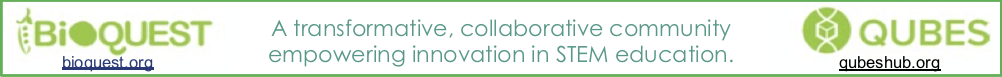 [Speaker Notes: Outline of sections.]
Peer-reviewed, open-access journal for active learning open educational resources in biology and physics
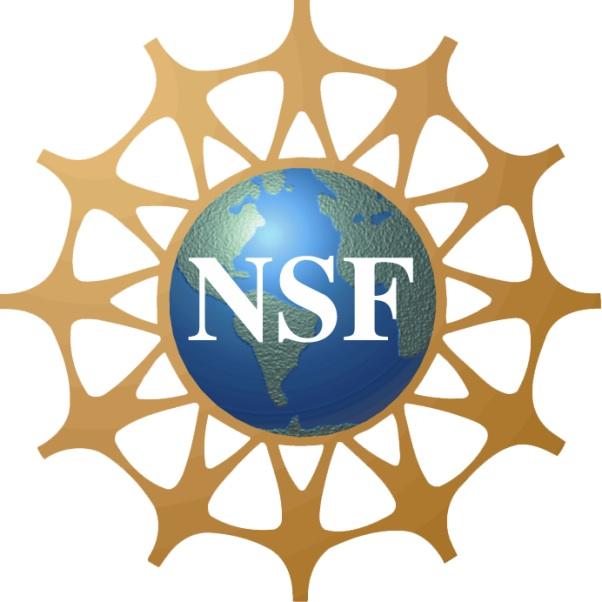 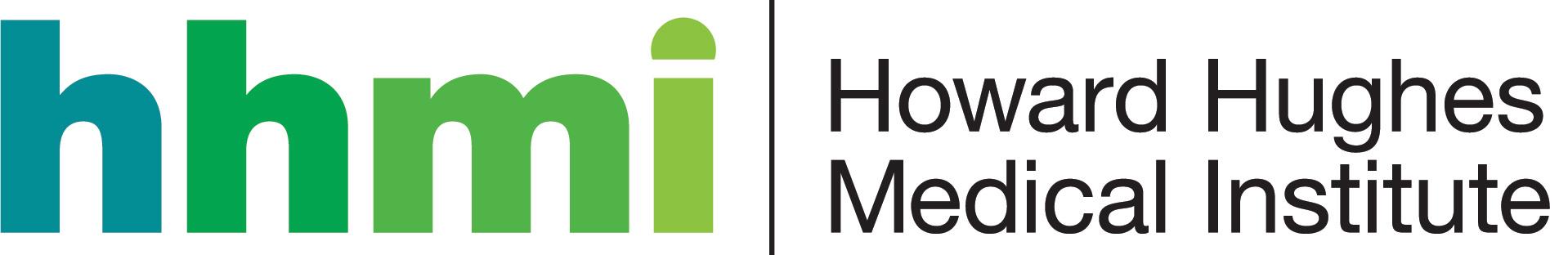 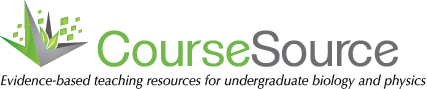 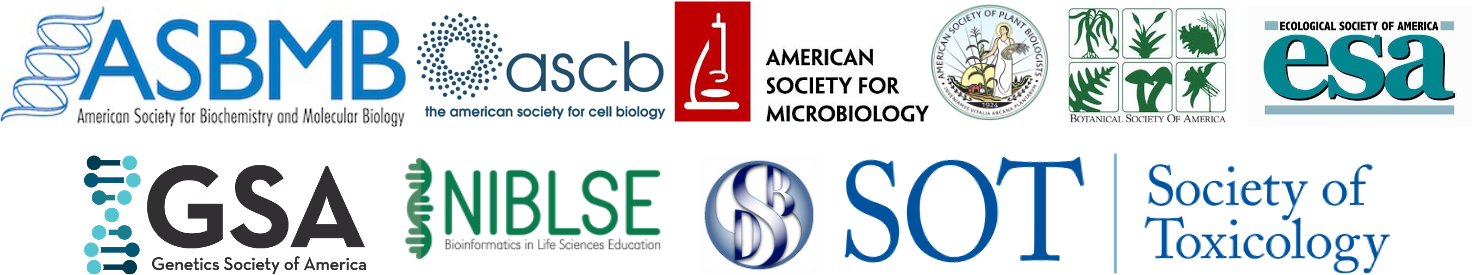 [Speaker Notes: What is CourseSource?
All articles are peer-reviewed. Lesson articles are field-tested and designed to be easily picked up for use by others. Our goal for Lesson articles is that there is enough detail and materials provided for you in each article to teach the lesson as is.

CourseSource started in 2012 as a response to the AAAS Vision and Change report calling for more evidence-based teaching in undergraduate biology education. Initially funded from the Howard Hughes Medical Institute, CourseSource is now funded by grants with the NSF and donations. CourseSource is currently partnered with 10 professional societies/networks. Partnership societies help develop learning frameworks as well as provide nominations for editors and help communicate opportunities for people to get involved.
Last year, we added physics and will soon be publishing resources for physics education!]
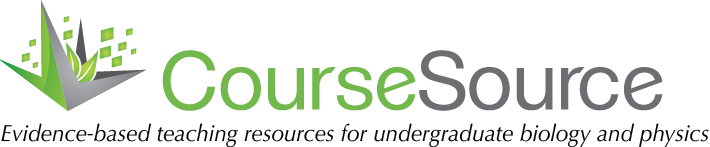 A community that is passionate about sharing effective undergraduate biology and physics education materials.
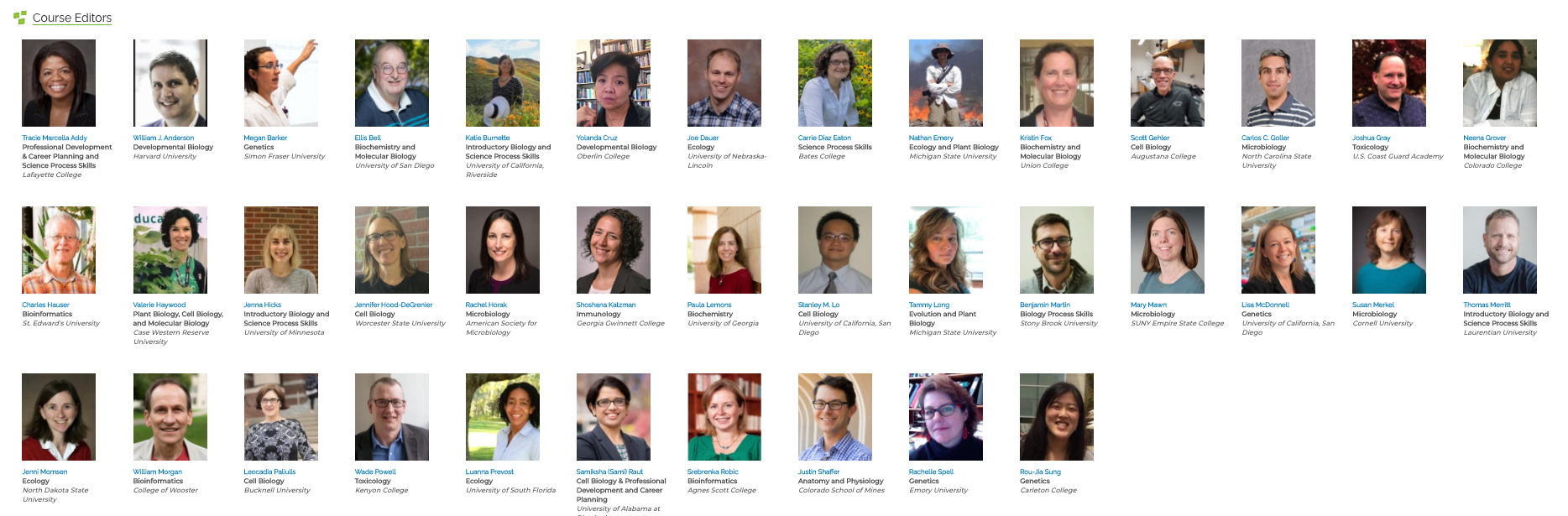 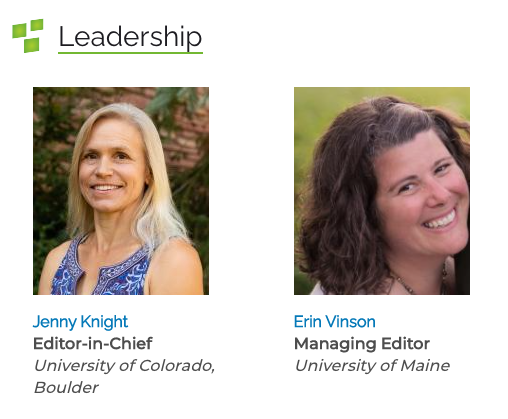 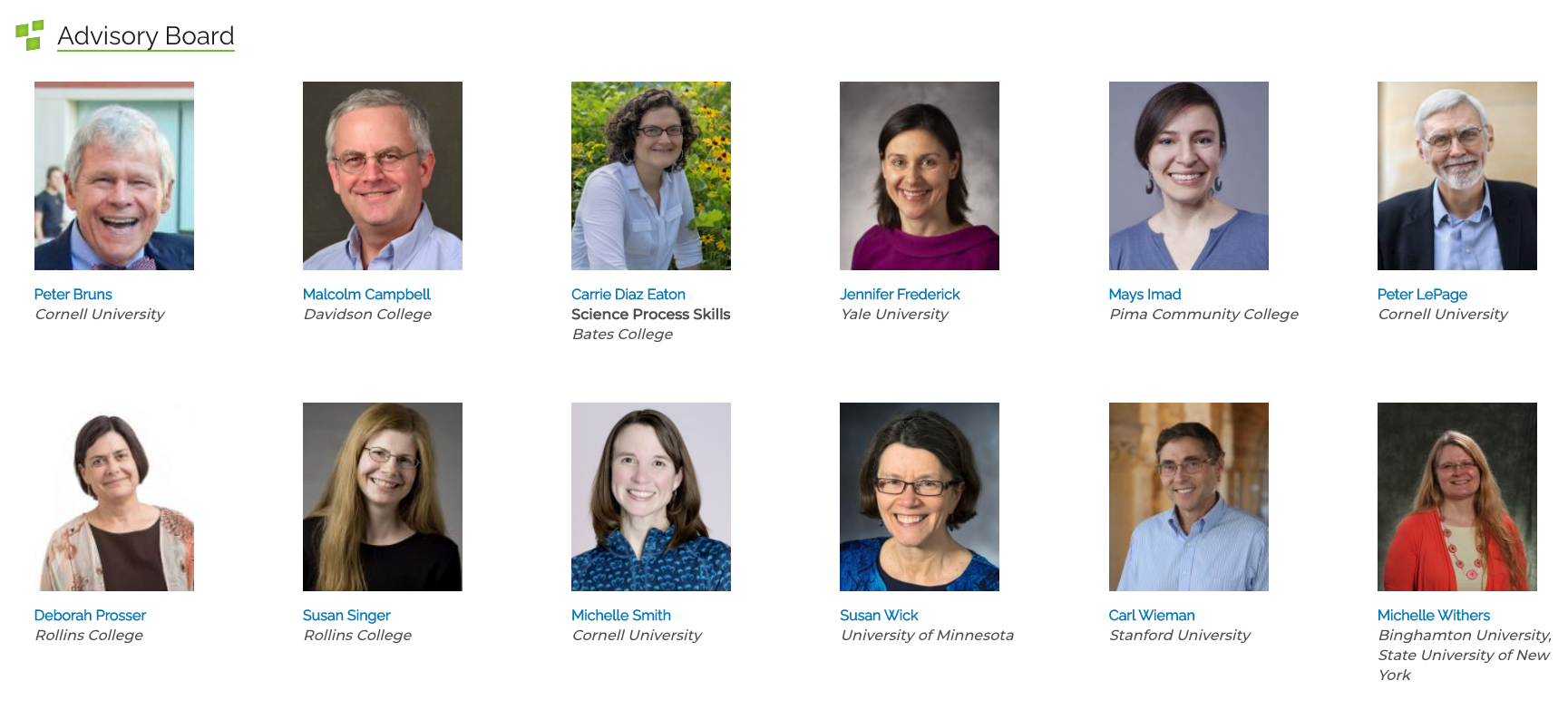 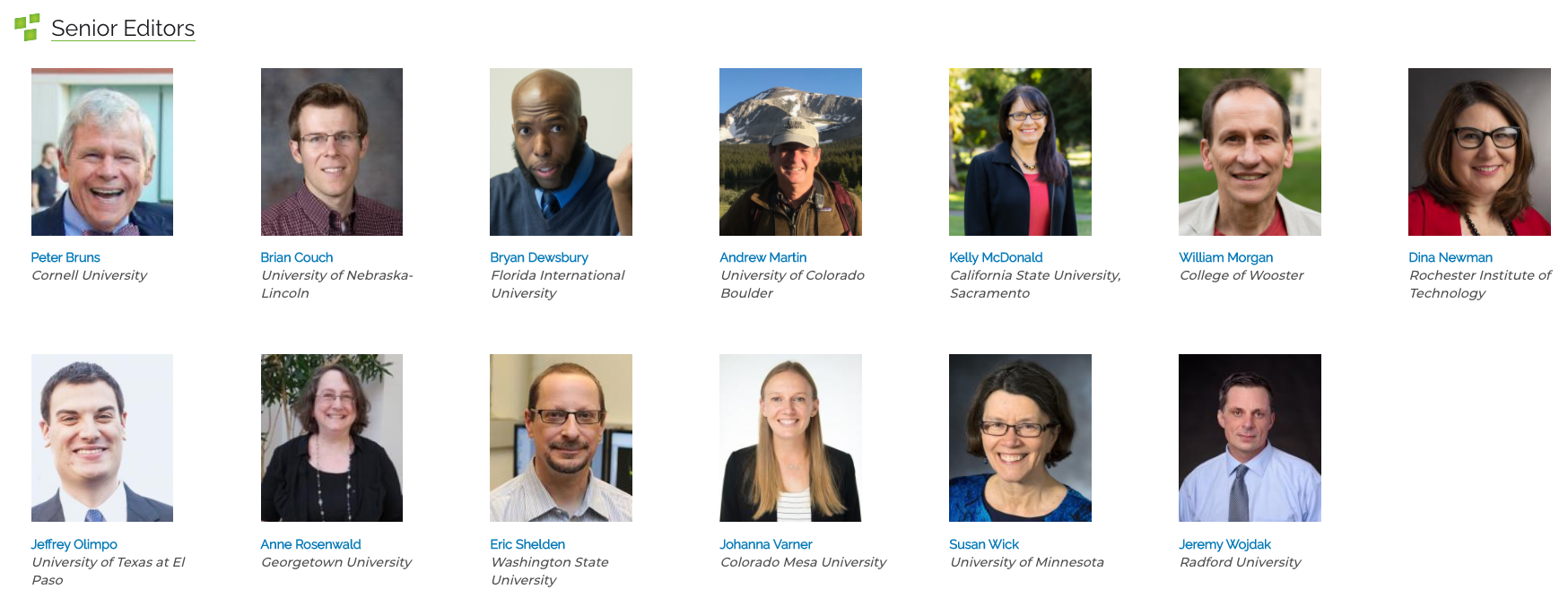 And over 400 reviewers!
Articles in CourseSource are organized by courses
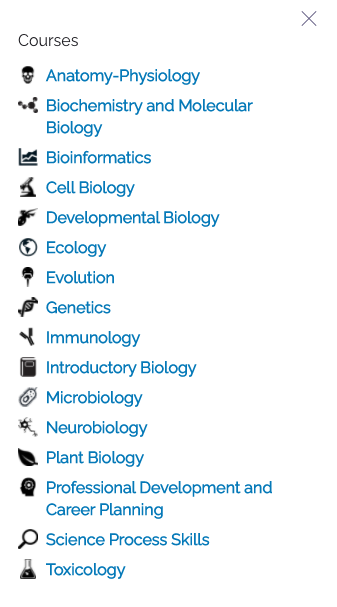 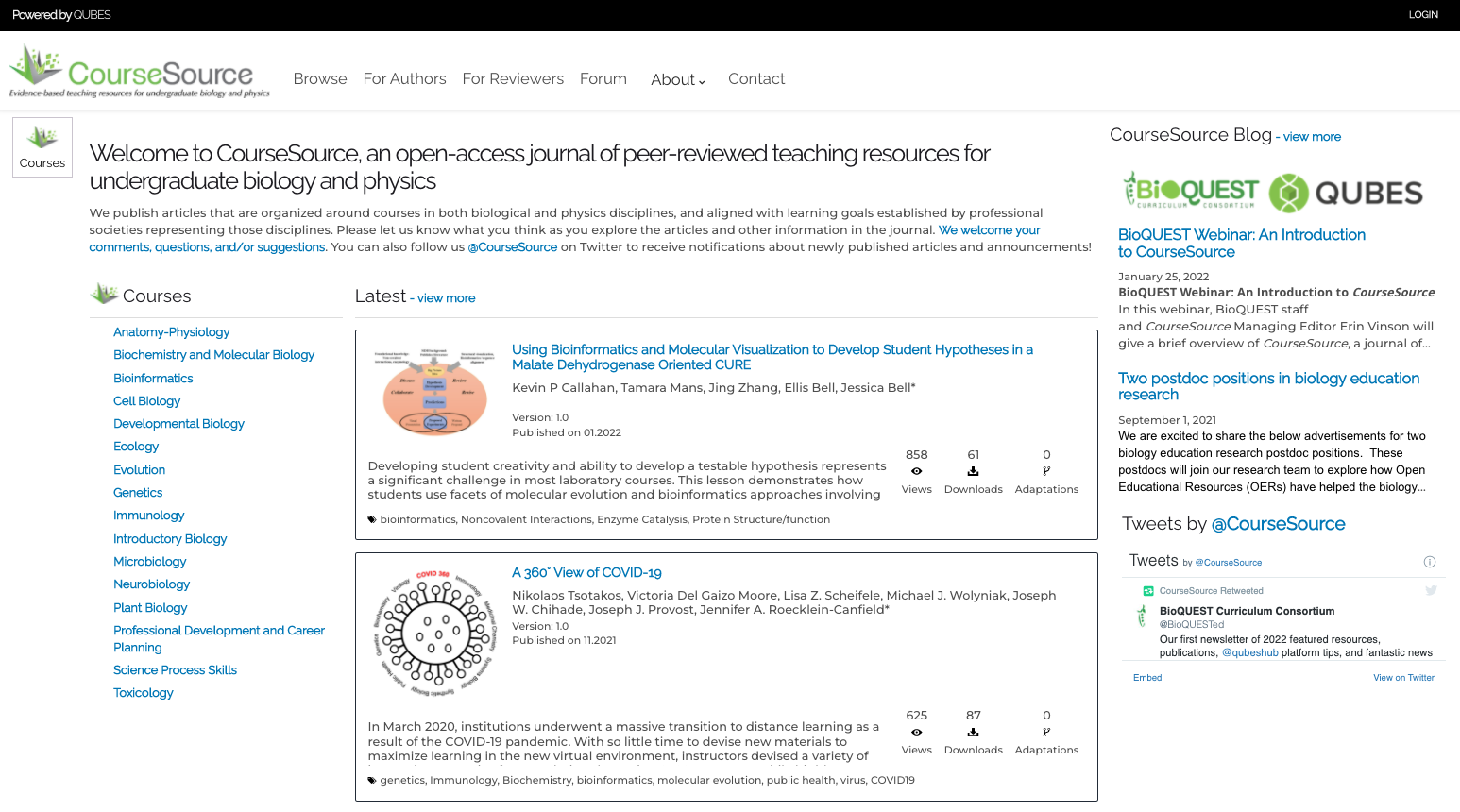 https://qubeshub.org/community/groups/coursesource
[Speaker Notes: All articles are organized by the list of courses on the right. Keep in mind this list is always growing (Toxicology is the newest course). This makes searching for articles by course topic very easy.
Some of the courses have partnership professional societies associated with them, such as Cell Biology, and articles in those courses are organized by society-developed learning frameworks.]
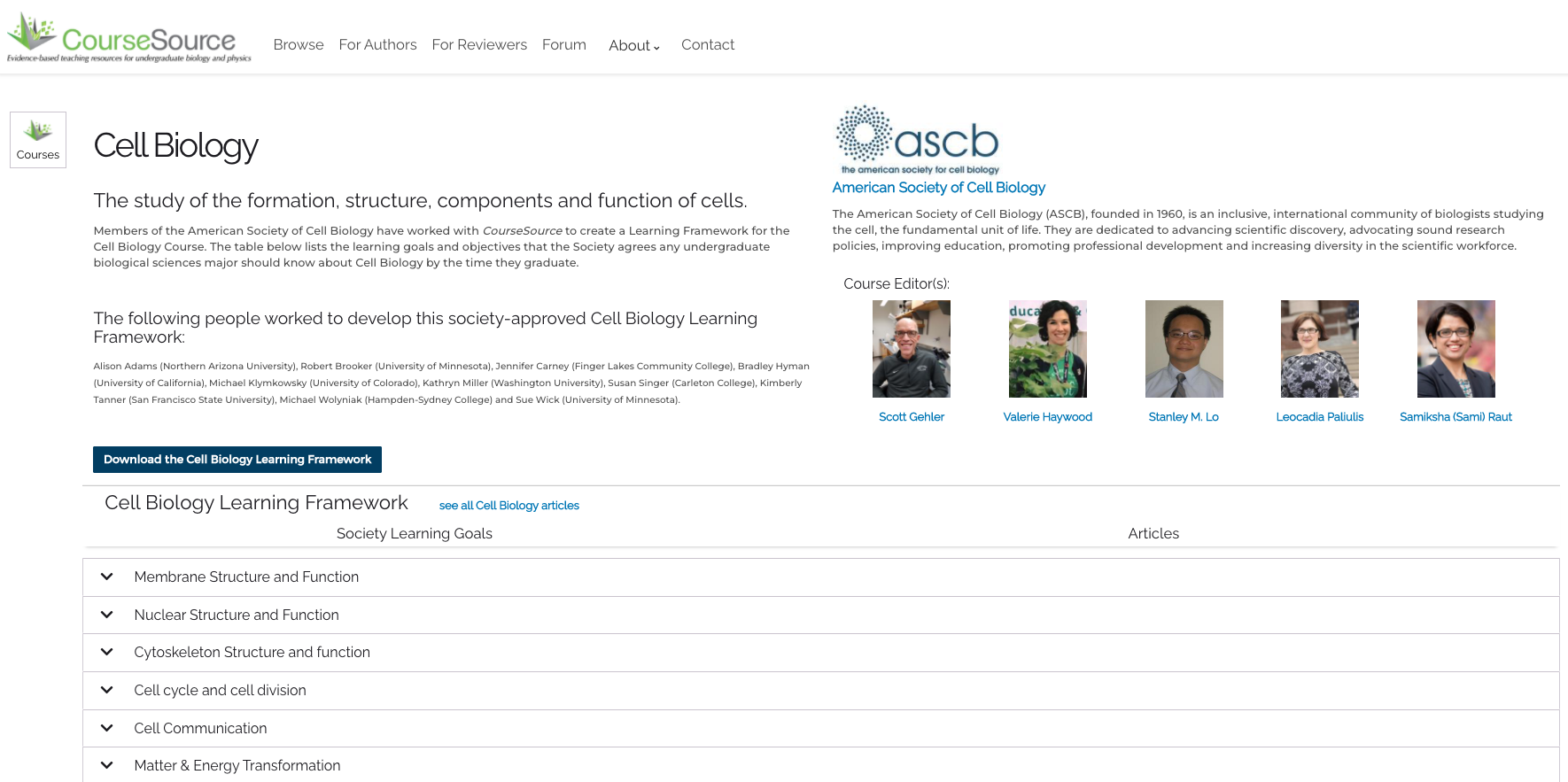 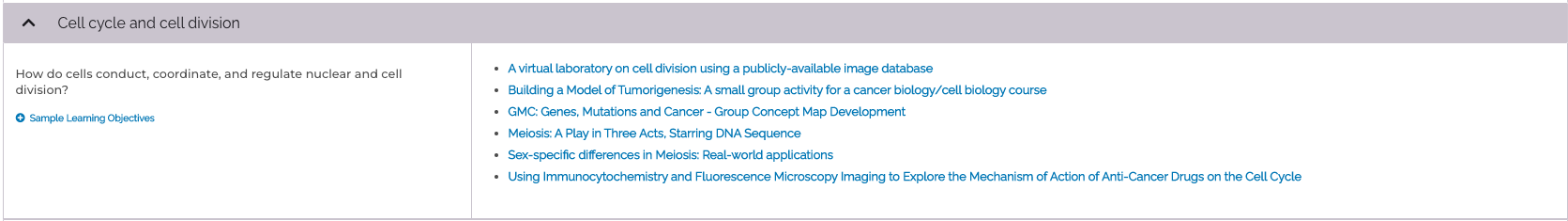 https://qubeshub.org/community/groups/coursesource/courses/cell-biology
Looking for resources?
Search by Course and learning goals, or with the Browse page by a long list of topics.
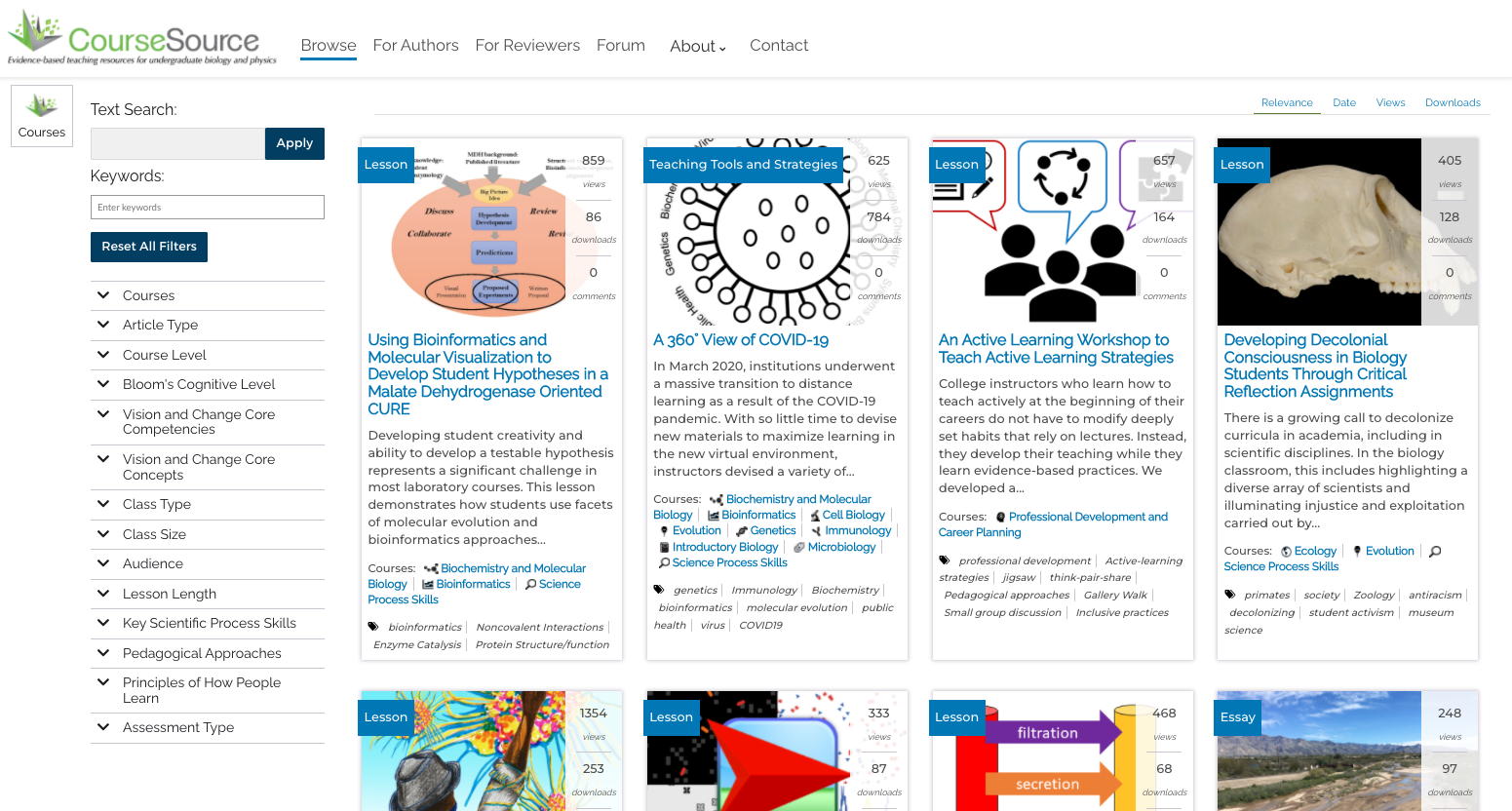 https://qubeshub.org/community/groups/coursesource/publications
Submit your teaching resources for publication with CourseSource!
Benefits of publishing in CourseSource:
Promotes active learning
Encourages new collaborations
Evidence of commitment to high-quality teaching
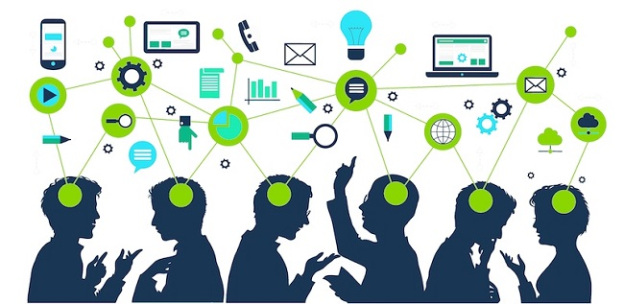 CourseSource articles
Can be listed on a C.V. (peer-reviewed publication)
Are relevant for promotion, tenure, and job applications
Are tracked using # of views and downloads
Can be partnered with research articles
CourseSource Writing studios and Faculty Mentoring Networks for new authors
https://qubeshub.org/community/groups/coursesource/for_authors
The QUBES platform makes it easy for you to organize information into thematic collections that you can keep privately, share with a group, or share with the public.
What can you do with a collection?
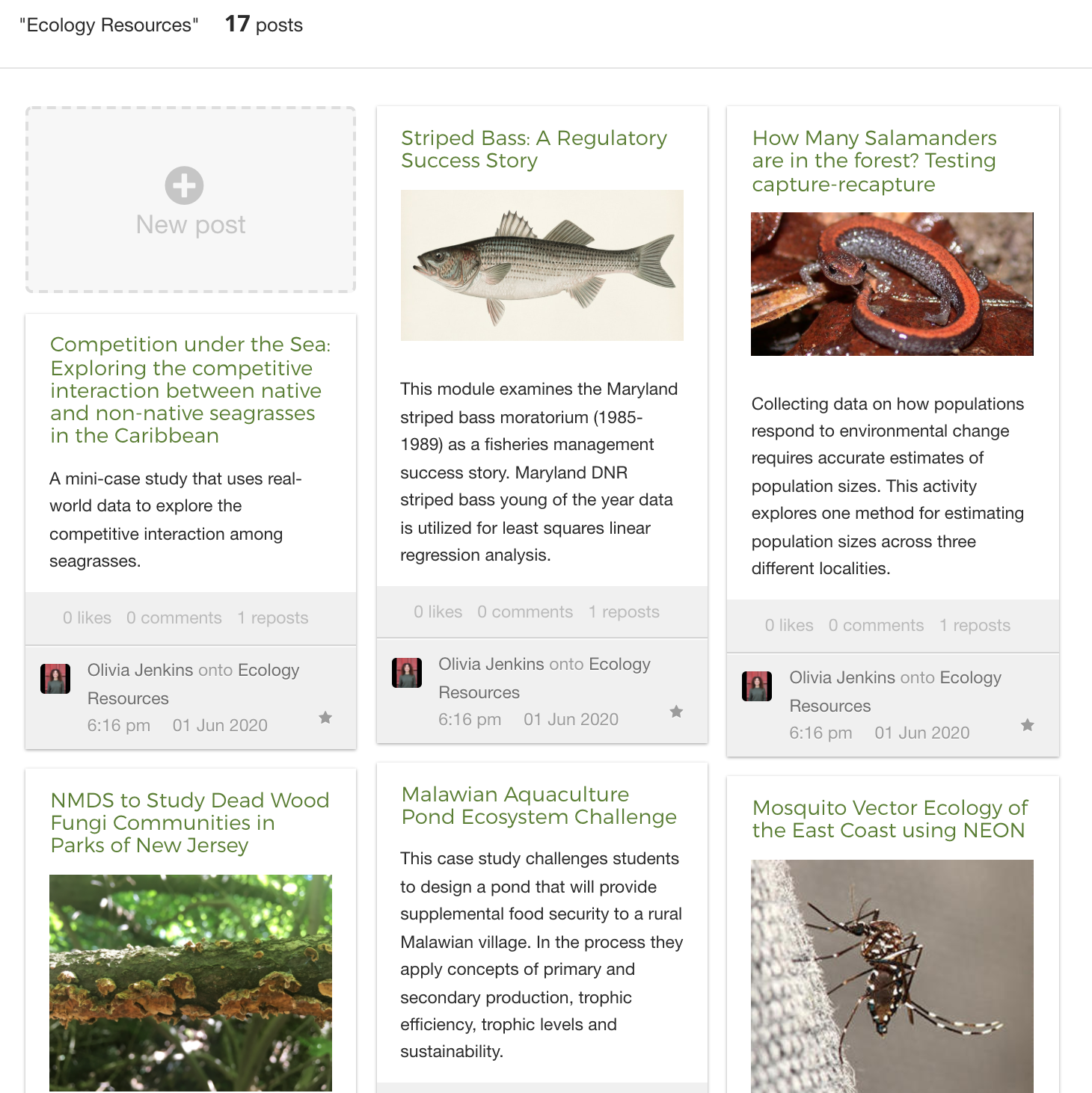 Create a thematic collection of teaching materials
Ecology Resources
17 Posts

https://qubeshub.org/community/groups/quant_bio_online/collections/ecology-resources
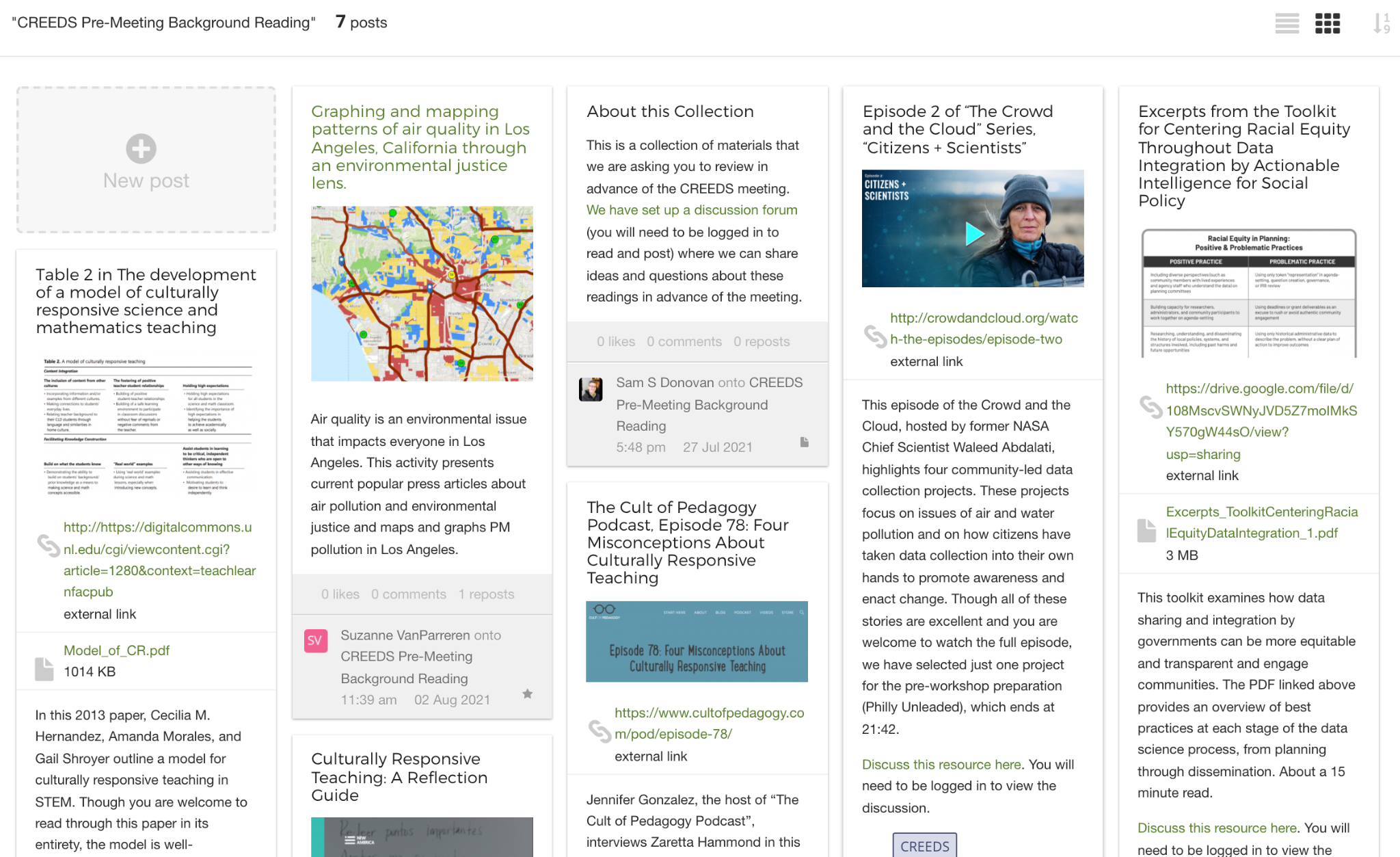 Share a reading list
CREEDS Pre-Meeting Background Reading
7 Posts

https://qubeshub.org/community/groups/edsin/collections/creeds-pre-meeting-background-reading
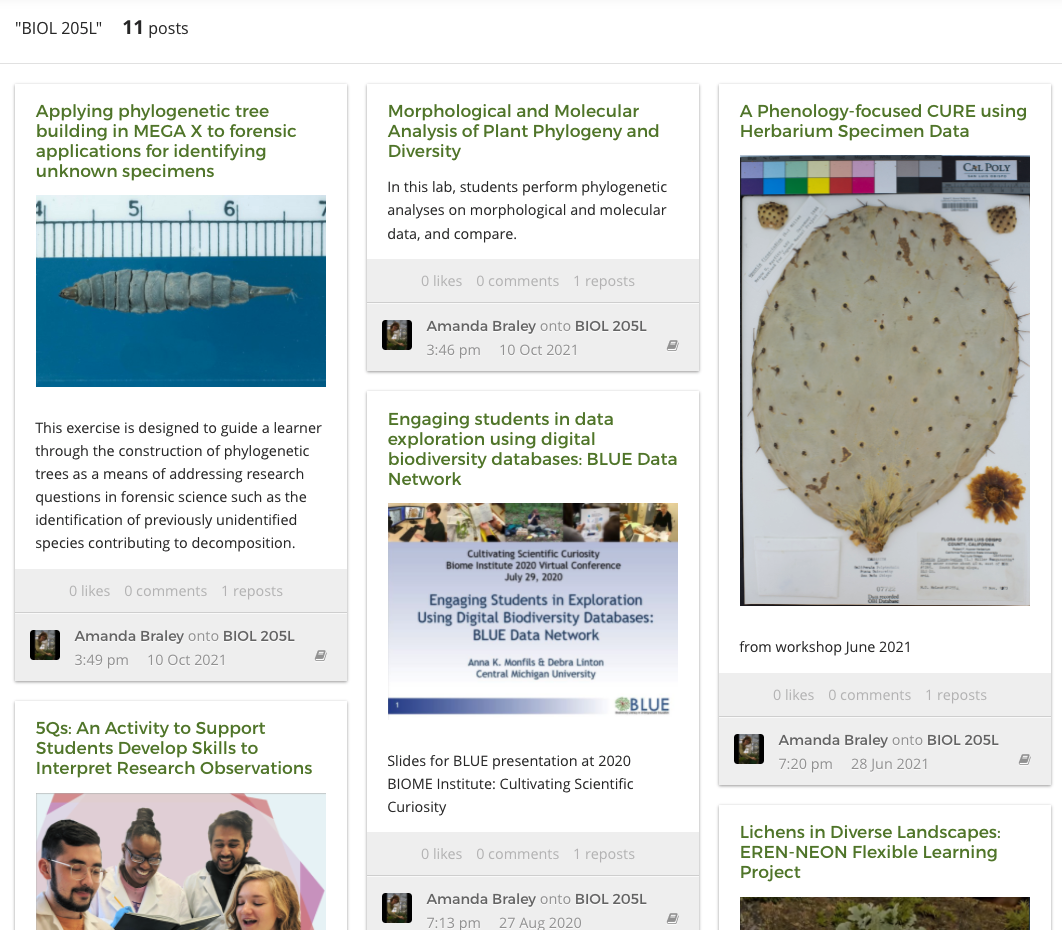 Organize supplementary materials for a course
Amanda Braley
BIOL 205L
11 Posts

https://qubeshub.org/community/members/15866/collections/biol-205l
One of the quickest and most powerful ways to use collections is to save and organize teaching resources that interest you.
CourseSource Papers
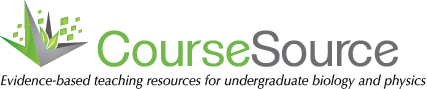 QUBES OER Library Materials
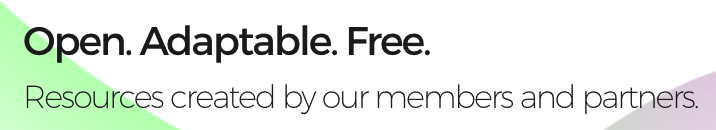 [Speaker Notes: There is a lot that you can explore with collections but today we are going to focus on collecting CourseSource Journal articles.]
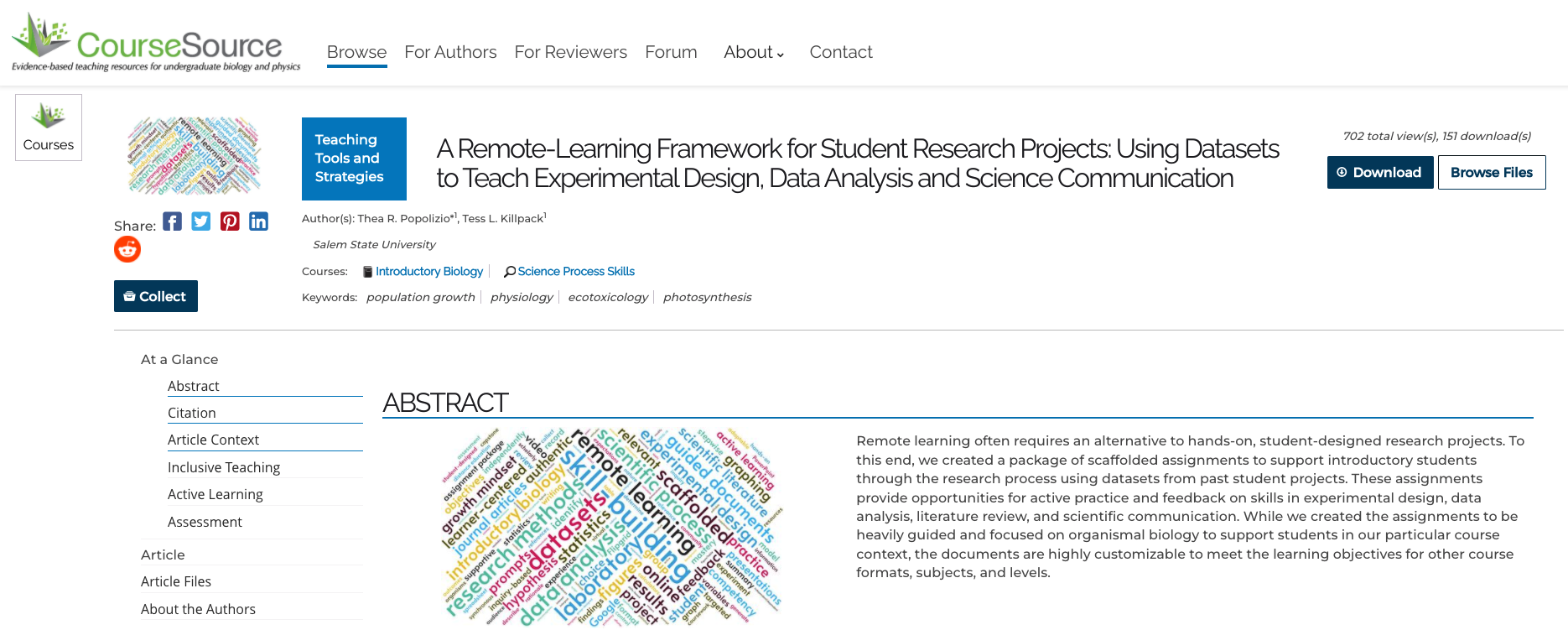 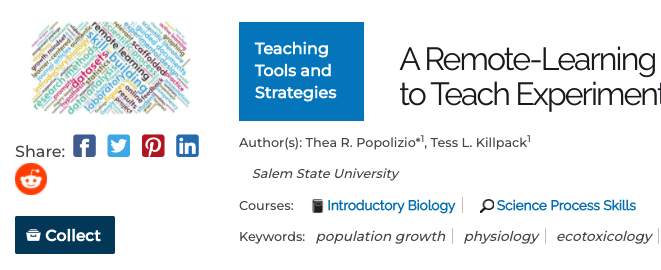 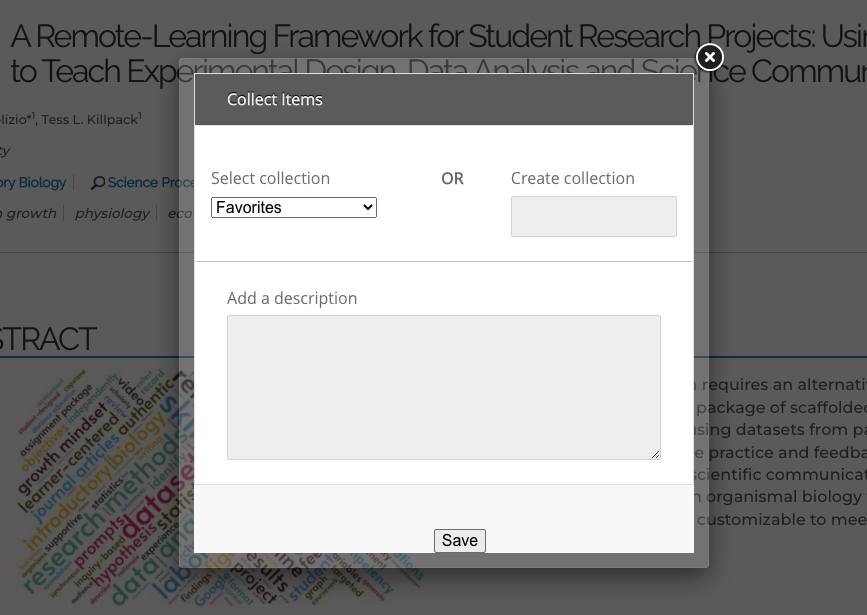 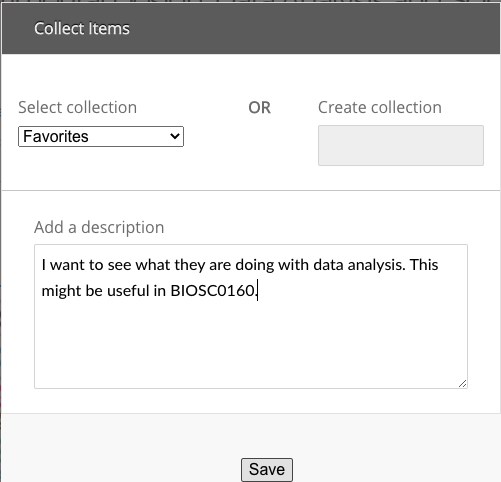 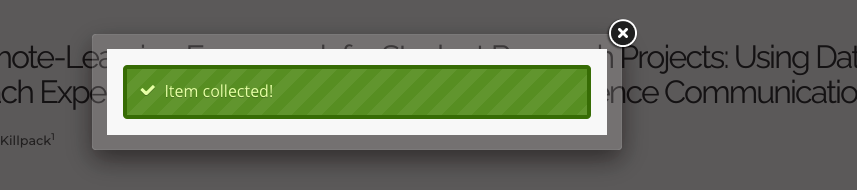 You can access your collections through the mini-dashboard.
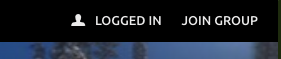 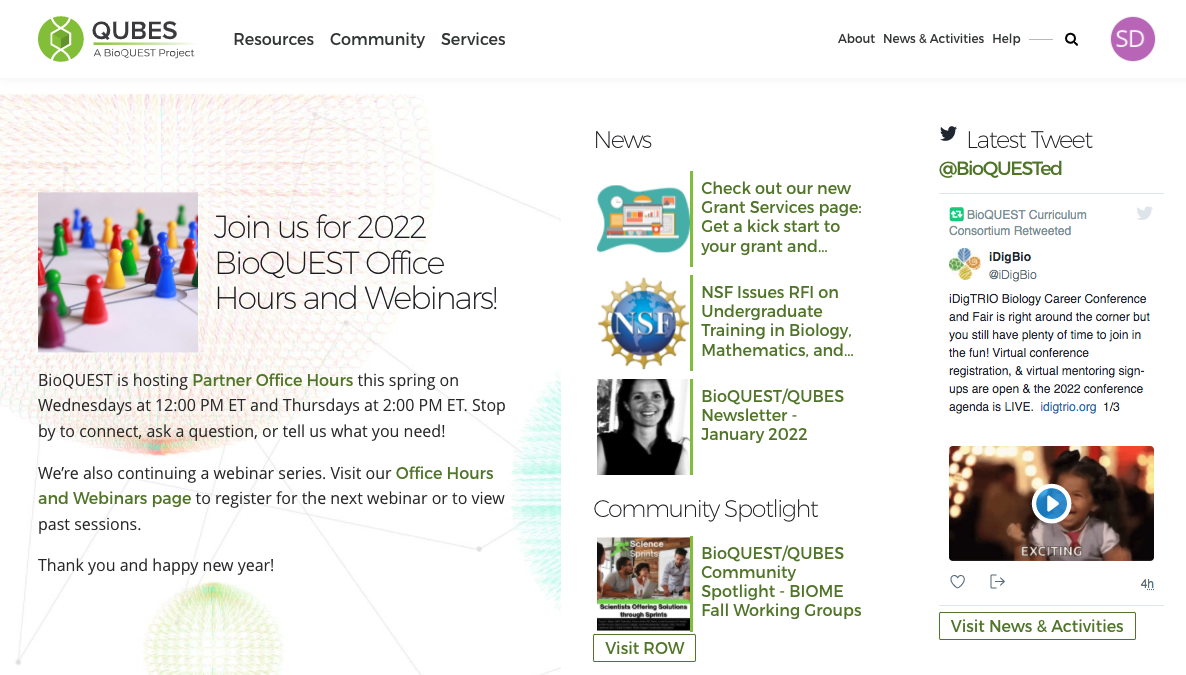 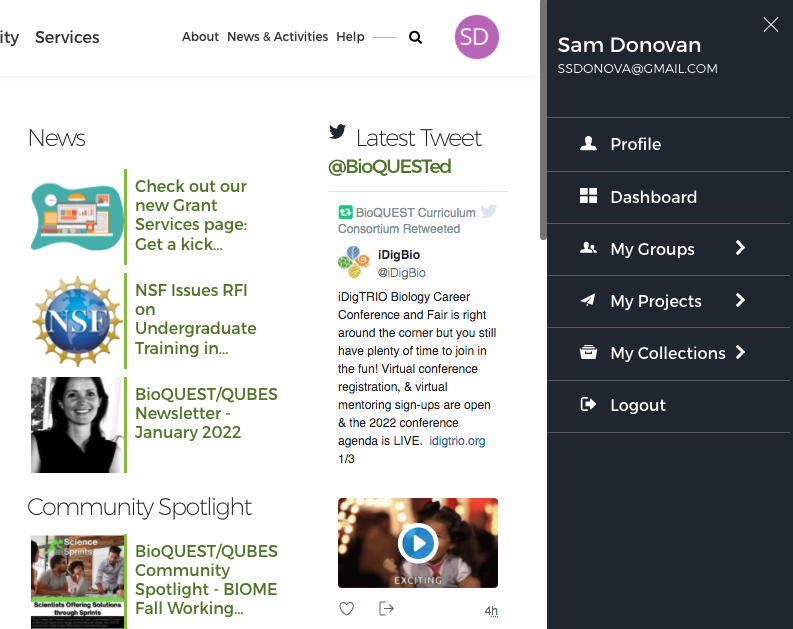 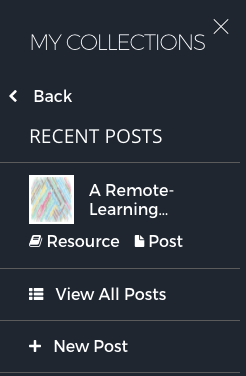 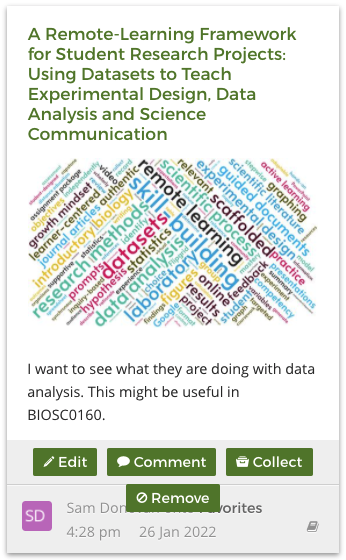 Visit your profile to organize your collections
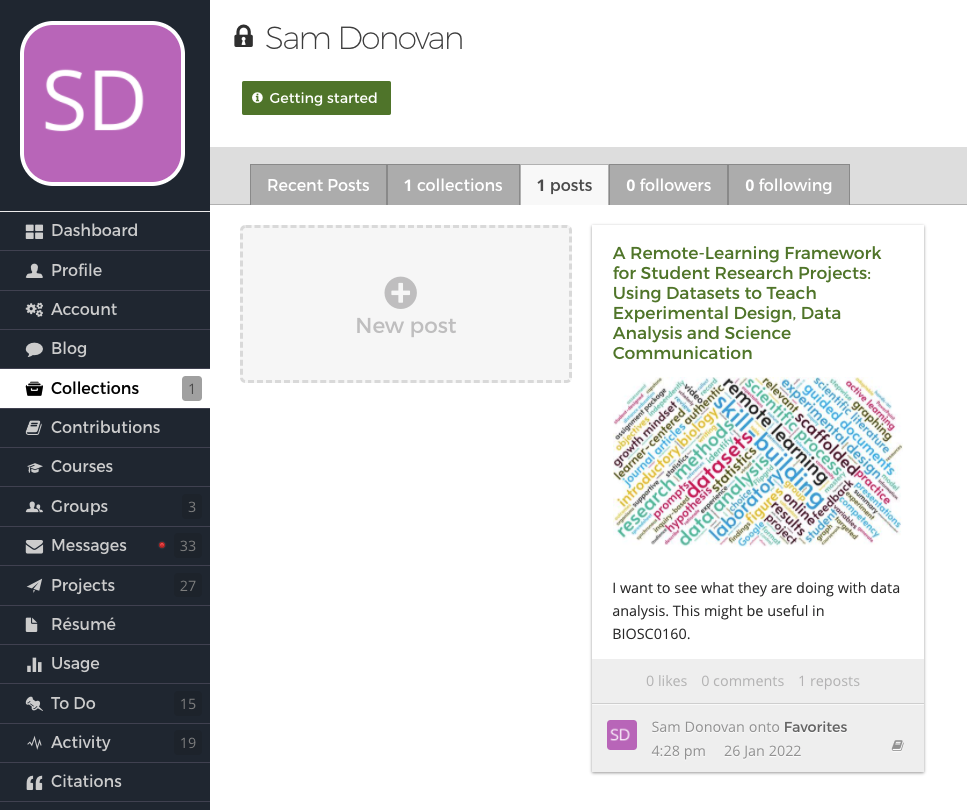 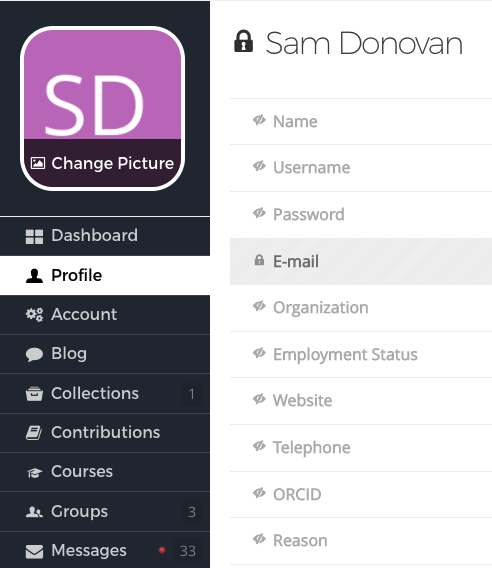 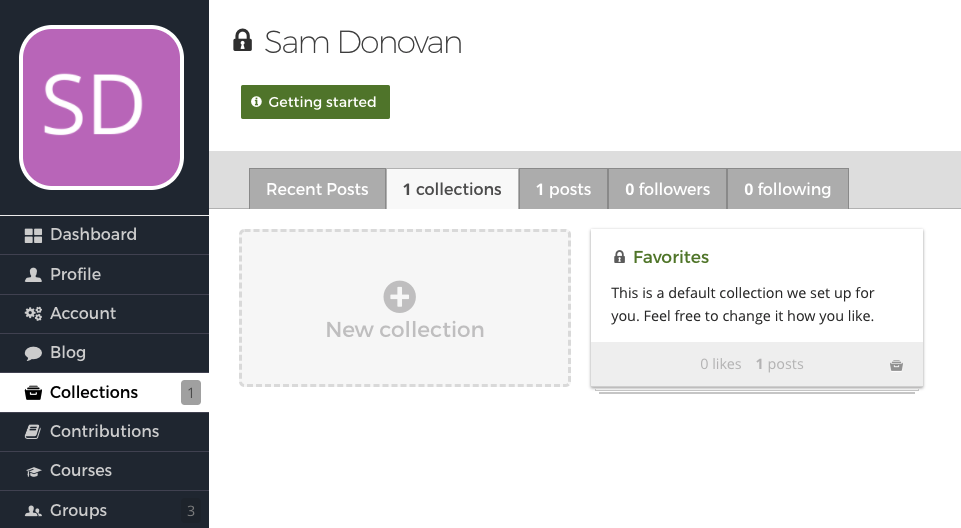 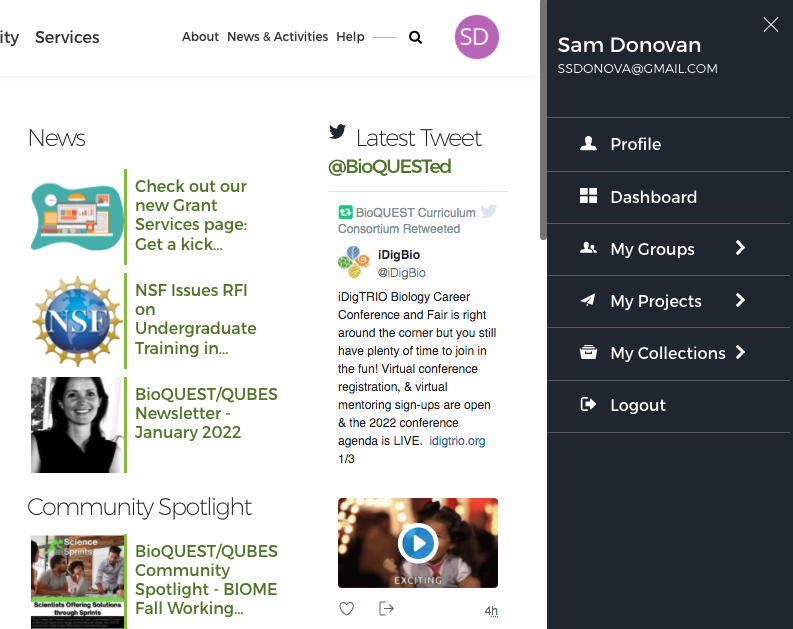 Additional Resources
CourseSource.org
CourseSource Information for Authors

QUBES Public Collections
Creating Personal Collections

Feel free to reach out
erin.vinson@maine.edu
sam.donovan@bioquest.org
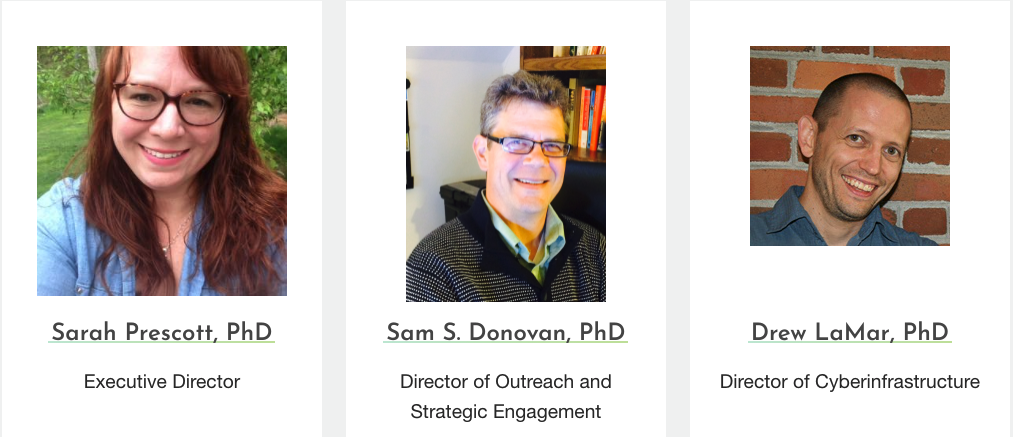 Follow us for updates and announcements.
@BioQUESTed@QUBES
Newsletter
Thanks for joining us. Please feel free to share questions and comments.
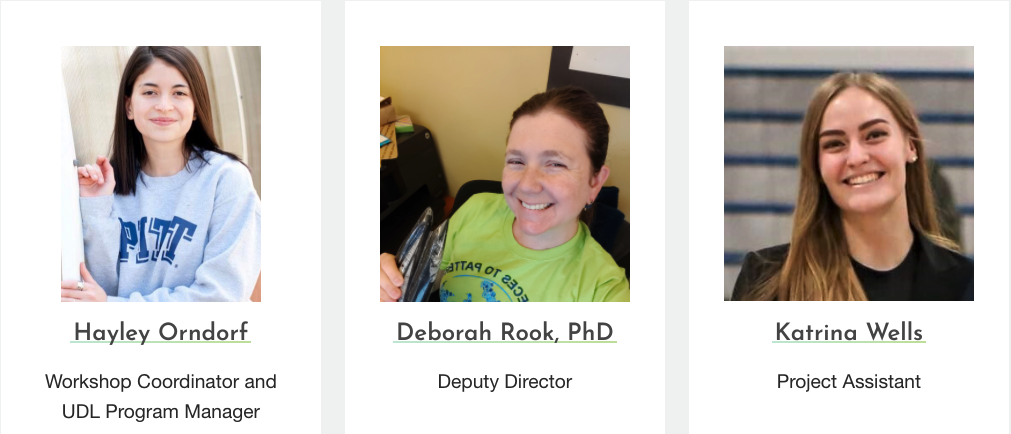 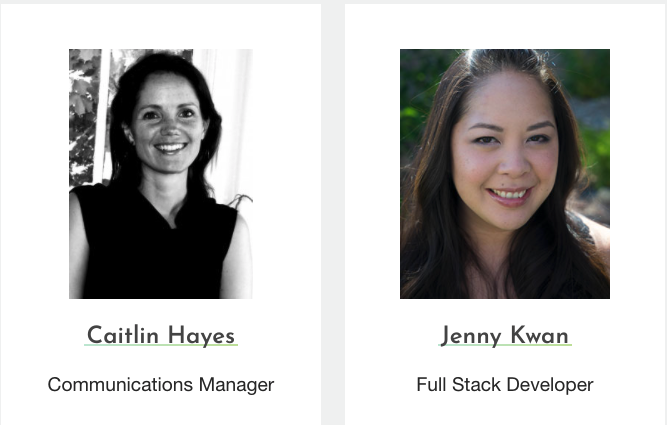 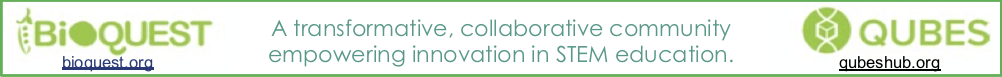